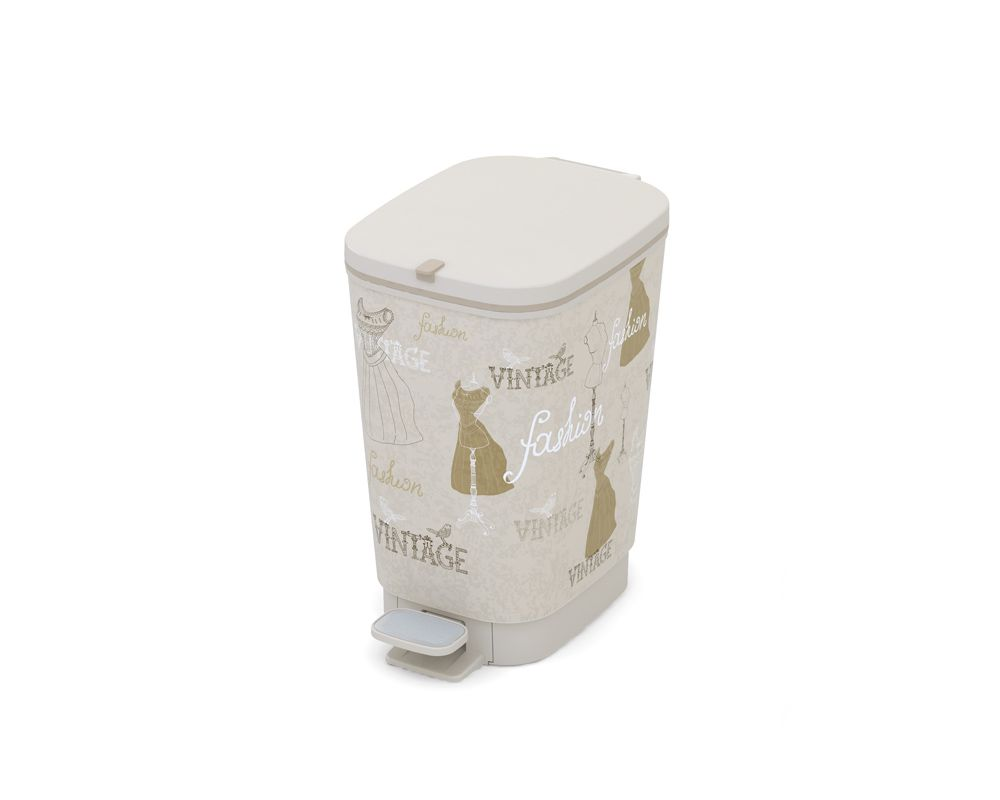 Máte plné koše mámena to řešenípress garbage 2.0
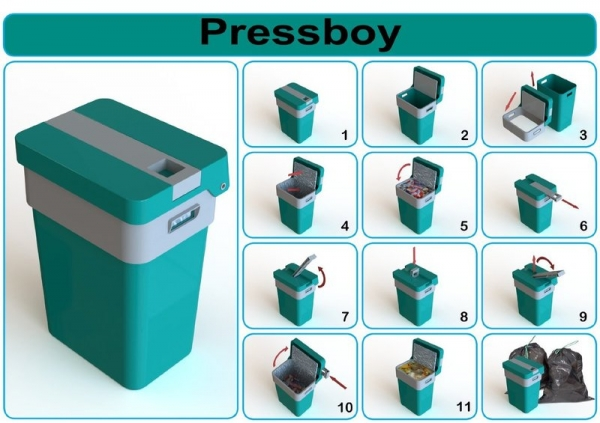